Lecture 8
Hashing
Announcements
Midterm approaching: Thu, Feb 15 (6pm – 9pm)
Midterm covers up to (and incl.) lecture 7 (up to and including homework 4). This week’s lectures are not included.
Today: hashing
#
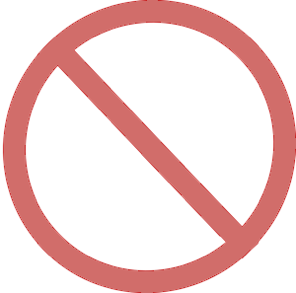 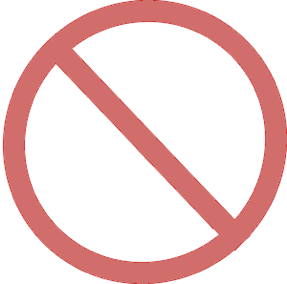 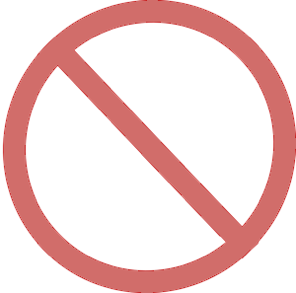 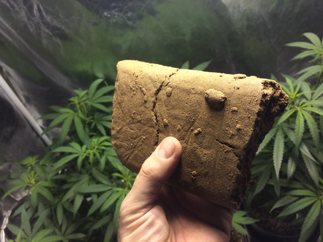 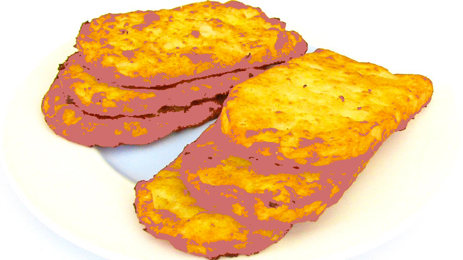 1
NIL
22
2
NIL
13
43
3
NIL
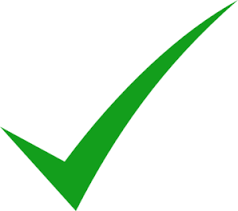 …
9
9
NIL
n=9 buckets
Outline
Hash tables are another sort of data structure that allows fast INSERT/DELETE/SEARCH.
like self-balancing binary trees
The difference is we can get better performance in expectation by using randomness. 

Hash families are the magic behind hash tables.

Universal hash families are even more magical.
Goal
We want to store nodes with keys in a data structure that supports fast INSERT/DELETE/SEARCH.

INSERT

DELETE

SEARCH
node with key “2”
5
2
5
4
4
52
52
data structure
HERE IT IS
Last time
Self balancing trees:
O(log(n)) deterministic INSERT/DELETE/SEARCH
#prettysweet
Today:
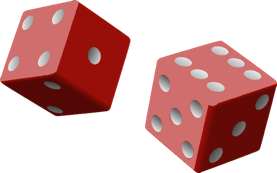 Hash tables:
O(1) expected time INSERT/DELETE/SEARCH
Worse worst-case performance, but often great in practice.
#evensweeterinpractice
eg, Python’s dict, Java’s HashSet/HashMap, C++’s unordered_map
Hash tables are used for databases, caching, object representation, …
This is called “direct addressing”
One way to get O(1) time
Say all keys are in the set {1,2,3,4,5,6,7,8,9}. 
INSERT:

DELETE:

SEARCH:
5
6
3
9
6
Are we delegating to hardware/memory? What are the assumptions behind our model of computation?
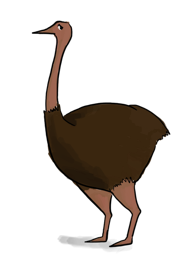 2
3
2 isn’t in the data structure.
3 is here.
3
5
6
9
9
8
7
3
1
2
6
4
5
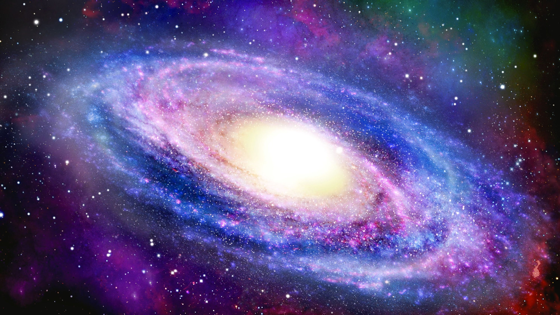 That should look familiar
Kind of like CountingSort from Lecture 6.
Same problem: if the keys may come from a “universe” U = {1,2, …., 10000000000}, it takes a lot of space.
The universe is really big!
Solution?
Put things in buckets based on one digit
INSERT:
101
50
234
21
345
1
13
1
101
345
234
50
13
21
0
It’s in this bucket somewhere…
go through until we find it.
8
7
6
4
5
9
3
1
2
21
Now SEARCH
Problem…
2
232
52
INSERT:
102
52
232
22
342
2
12
102
12
342
22
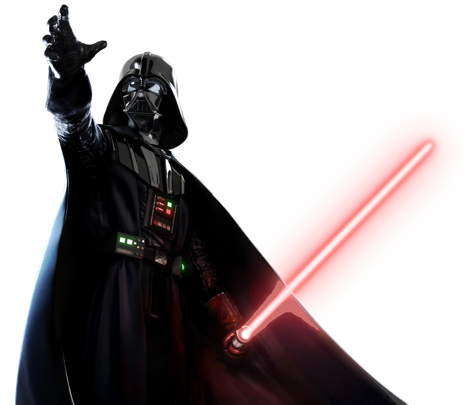 0
8
7
6
4
5
9
3
1
2
….this hasn’t made our lives easier…
22
Now SEARCH
Hash tables
That was an example of a hash table.
not a very good one, though.

We will be more clever (and less deterministic) about our bucketing.

This will result in fast (expected time) INSERT/DELETE/SEARCH.
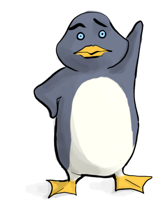 But first!  Terminology.
U is a universe of size M.
M is really big.
But only a few (at most n) elements of U are ever going to show up.
M is waaaayyyyyyy bigger than n.
But we don’t know which ones will show up in advance.
All of the keys in the universe live in this blob.
Only n keys will ever show up.
22
Example: U is the set of all strings of at most 280 ascii characters.  (128280 of them).

The only ones which I care about are those which appear as trending hashtags on twitter.  #hashinghashtags
There are way fewer than 128280 of these.
13
Universe U
For this lecture, we are assuming that the number of things that show up is the same as the number of buckets, both are n.  

This doesn’t have to be the case, although we do want:

#buckets = O( #things which show up )
Hash Functions
All of the keys in the universe live in this blob.
Example: 
h(x) = least significant digit of x.
n buckets
1
22
2
13
h(22) = 2
3
h(13) = 3
Universe U
Hash Tables (with chaining)
For demonstration purposes only!
This is a terrible hash function!  Don’t use this!
1
INSERT:
22
2
13
22
9
43
13
43
3
SEARCH 43:
…
Scan through all the elements in bucket h(43) = 3.
9
9
DELETE 43:
Search for 43 and remove it.
n buckets (say n=9)
Aside: Hash tables with open addressing
The previous slide is about hash tables with chaining.
There’s also something called “open addressing”
You don’t need to know about it for this class.
1
1
2
2
13
43
3
13
3
bounce!
43
…
…
This is a “chain”
9
9
\end{Aside}
n=9 buckets
n=9 buckets
Hash Tables (with chaining)
For demonstration purposes only!
This is a terrible hash function!  Don’t use this!
1
INSERT:
22
2
13
22
9
43
13
43
3
SEARCH 43:
…
Scan through all the elements in bucket h(43) = 3.
9
9
DELETE 43:
Search for 43 and remove it.
n buckets (say n=9)
What we want from a hash table
We want there to be not many buckets (say, n).
This means we don’t use too much space
We want the items to be pretty spread-out in the buckets.  
This means it will be fast to SEARCH/INSERT/DELETE
93
21
vs.
1
1
3
22
2
2
23
13
43
13
43
3
3
…
…
9
9
9
n=9 buckets
n=9 buckets
Worst-case analysis
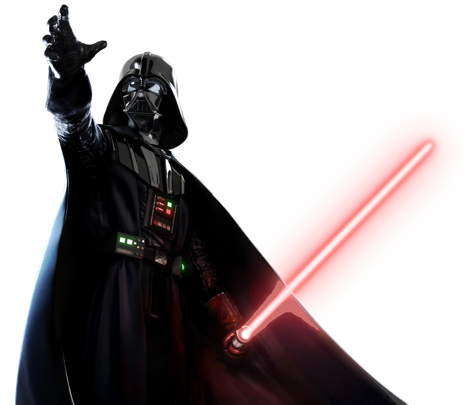 Can you come up with such a function?
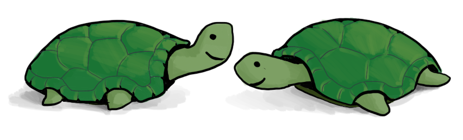 Think-Share Terrapins
This is impossible!
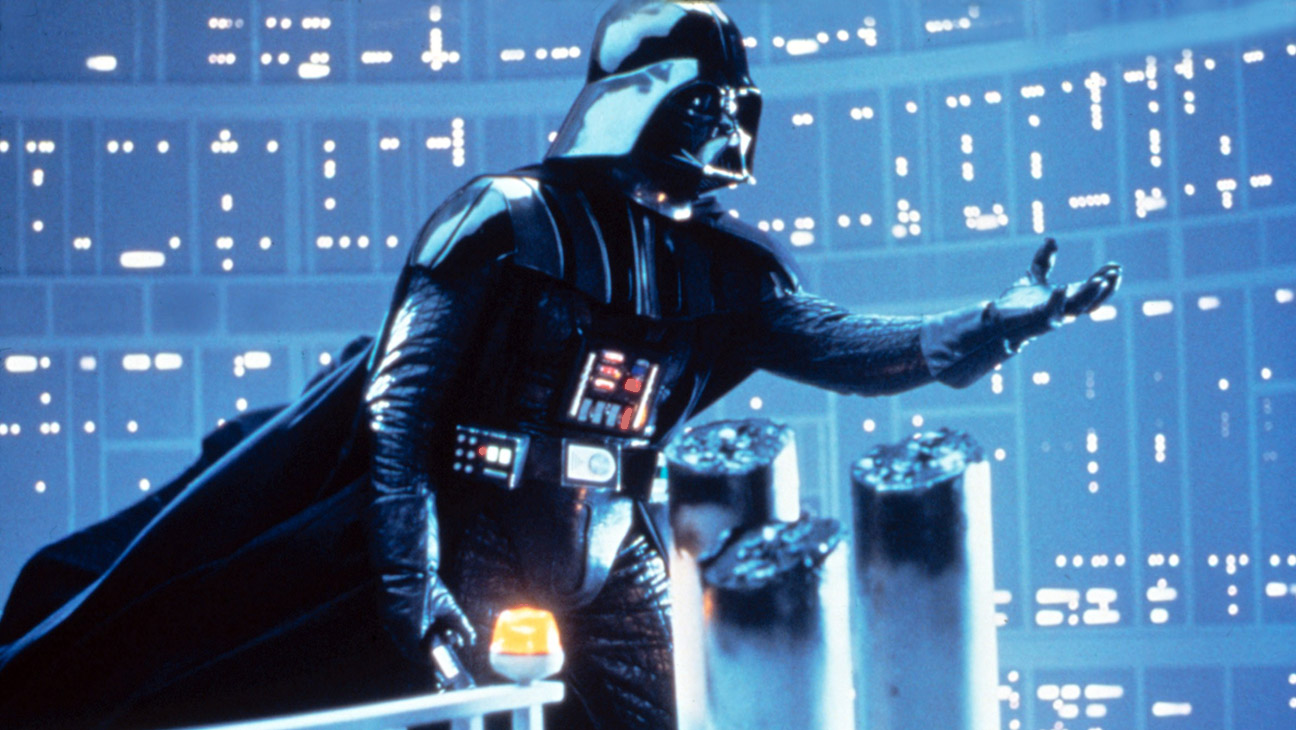 93
3
23
13
43
No deterministic hash function can defeat worst-case input!
We really can’t beat the bad guy here.
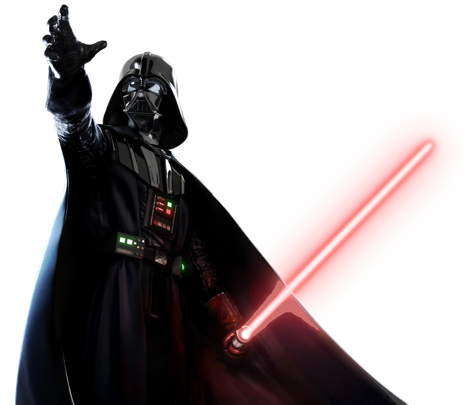 The universe U has M items
They get hashed into n buckets
At least one bucket has at least M/n items hashed to it.
M is waayyyy bigger than n, so M/n is bigger than n.
Bad guy chooses n of the items that landed in this very full bucket.
.
h(x)
n buckets
These are all the things that hash to the first bucket.
Universe U
Solution:Randomness
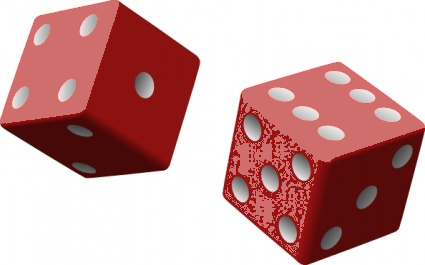 The game
What does random mean here?  Uniformly random?
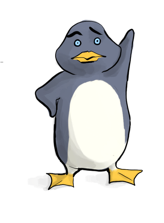 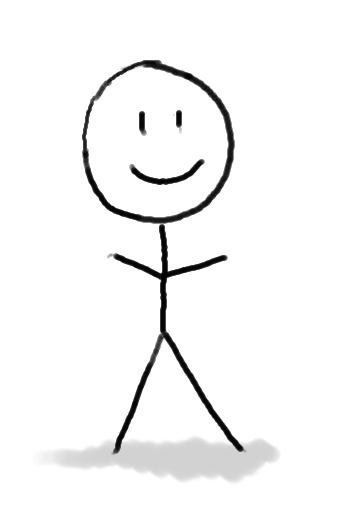 Plucky the pedantic penguin
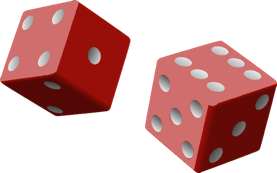 HASH IT OUT
#hashpuns
7
43
92
13
22
43
1
INSERT 13, INSERT 22, INSERT 43, INSERT 92, INSERT 7, SEARCH 43, DELETE 92, SEARCH 7, INSERT 92
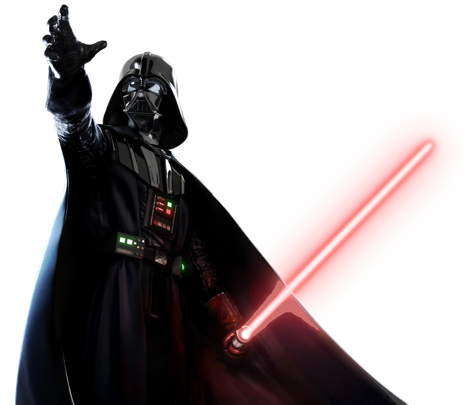 22
2
13
3
uj
…
uk
7
92
n
ui
Example of a random hash function
Universe U
h
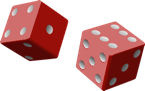 n buckets
Randomness helps
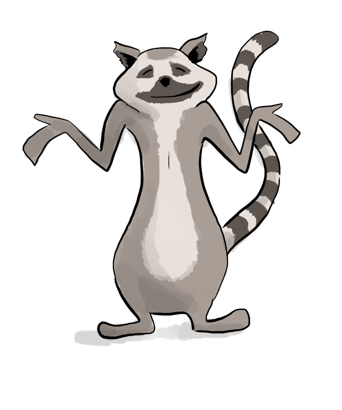 Intuitively: The bad guy can’t foil a hash function that he doesn’t yet know.
Lucky the Lackadaisical Lemur
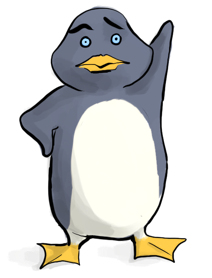 Why not?  What if there’s some strategy that foils a random function with high probability?
Plucky the Pedantic Penguin
We’ll need to do some analysis…
What do we want?
It’s bad if lots of items land in ui’s bucket.
So we want not that.
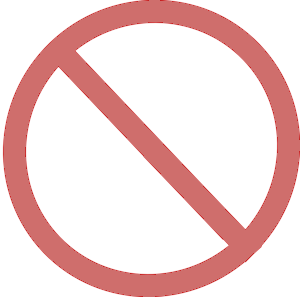 43
1
22
2
7
15
14
ui
32
5
3
…
8
92
n
We could replace “2” here with any constant; it would still be good.  But “2” will be convenient.
More precisely
43
1
22
2
14
3
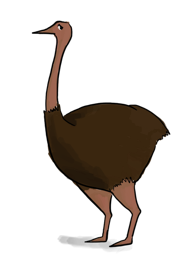 …
This is what we wanted at the beginning of lecture!
8
92
n
So we want:
Aside
vs
Suppose that:
8
22
92
14
43
1
this happens with probability 1/n
2
1
3
8
22
92
14
43
2
…
and this happens with probability 1/n
3
n
etc.
…
Then E[ number of items in bucket i ] = 1 for all i.
But E[ number of items in 43’s bucket ] = n
n
This distinction came up on your pre-lecture exercise!
Solution to pre-lecture exercise:
E[number of items in bucket 1] = n/6
E[number of items that land in the same bucket as item 1] = n
So we want:
h is uniformly random
That’s what we wanted!
Universe U
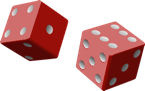 n buckets
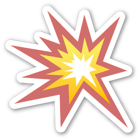 COLLISION!
A uniformly random hash function leads to balanced buckets
What’s wrong with this plan?
If h is a uniformly random function:
That means that h(1) is a uniformly random number between 1 and n.
h(2) is also a uniformly random number between 1 and n, independent of h(1).
h(3) is also a uniformly random number between 1 and n, independent of h(1), h(2).
…
h(n) is also a uniformly random number between 1 and n, independent of h(1), h(2), …, h(n-1).
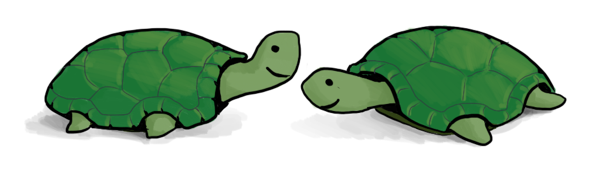 Think-Share Terrapins
A uniformly random hash function is not a good idea.
In order to store/evaluate a uniformly random hash function, we’d use a lookup table:
Each value of h(x) takes log(n) bits to store.

Storing M such values requires Mlog(n) bits. 

In contrast, direct addressing (initializing a bucket for every item in the universe) requires only M bits.
All of the M things in the universe
Another way to say this
There are lots of hash functions.
There are nM of them.
Writing down a random one of them takes log(nM) bits, which is M log(n).
All of the hash functions
 h:U →{1,…,n}
Another thought…
THIS SLIDE SKIPPED IN CLASS
Just remember h on the relevant values
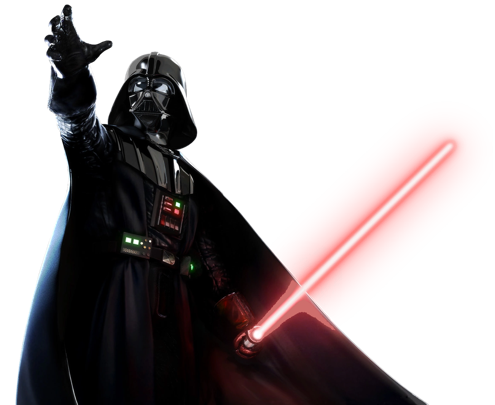 h(7) = 8
h(43) = 2
h(92) = 3
13
7
43
92
22
h(22) = 3
h(13) = 6
We need some way of storing keys and values with O(1) INSERT/DELETE/SEARCH…
h(13) = 6
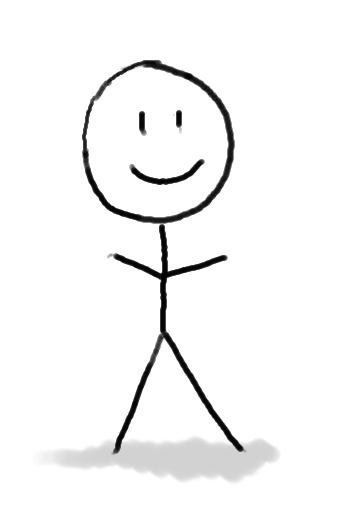 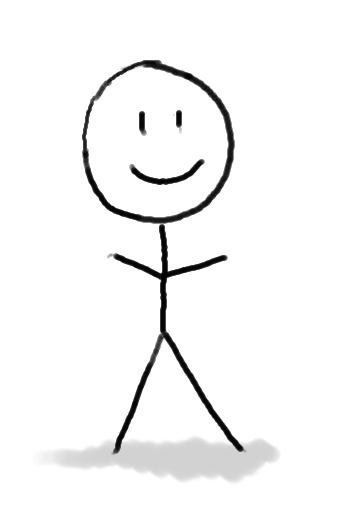 h(22) = 3
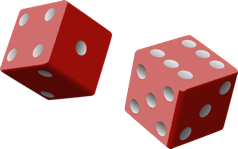 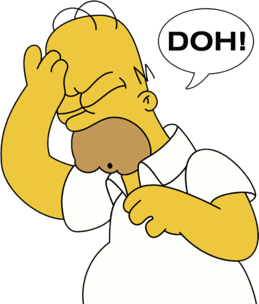 Algorithm later
Algorithm now
THIS SLIDE SKIPPED IN CLASS
Could we store a uniformly random h without using a lookup table?
Maybe there’s a different way to store h that uses less space?
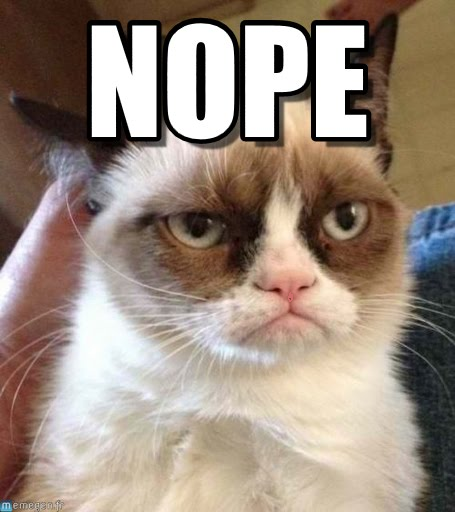 THIS SLIDE SKIPPED IN CLASS
Aside: description length
S
I’ll call this one “Fido”
This one is named “Hercules”
Or, 011011
Or, 101111
THIS SLIDE SKIPPED IN CLASS
Could we store a uniformly random h without using a lookup table?
Maybe there’s a different way to store h that uses less space?
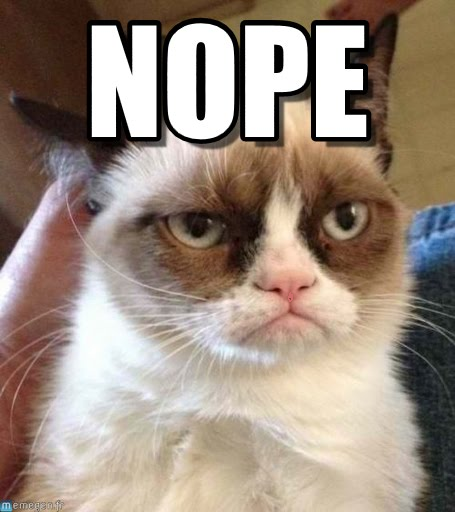 We need Mlog(n) bits to store a random hash function h:U -> {1,…,n}
Say that this elephant-shaped blob represents the set of all hash functions.
It has size nM. (Really big!)
THIS SLIDE SKIPPED IN CLASS
To write down a random hash function, we need log(nM) = Mlog(n) bits.
All of the hash functions
 h:U →{1,…,n}
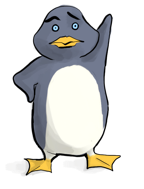 Technically we should argue that we need at least Mlog(n) bits on average when we draw a random hash function… why can’t one item have a really long name and others have shorter names?
Solution
Pick from a smaller set of functions.
A cleverly chosen subset of functions.  We call such a subset a hash family.
All of the hash functions h:U →{1,…,n}
We need only log|H| bits to store an element of H.
H
Outline
Hash tables are another sort of data structure that allows fast INSERT/DELETE/SEARCH.
like self-balancing binary trees
The difference is we can get better performance in expectation by using randomness. 

Hash families are the magic behind hash tables.

Universal hash families are even more magic.
Hash families
A hash family is a collection of hash functions.
All of the hash functions h:U →{1,…,n}
“All of the hash functions” is an example of a hash family.
Example: a smaller hash family
This is still a terrible idea!  Don’t use this example!
For pedagogical purposes only!
H = { function which returns the least sig. digit,
                   function which returns the most sig. digit }
Pick h in H at random.
Store just one bit to remember which we picked.
All of the hash functions h:U →{1,…,n}
H
The game
h0 =  Most_significant_digit
h1 = Least_significant_digit
H = {h0, h1}
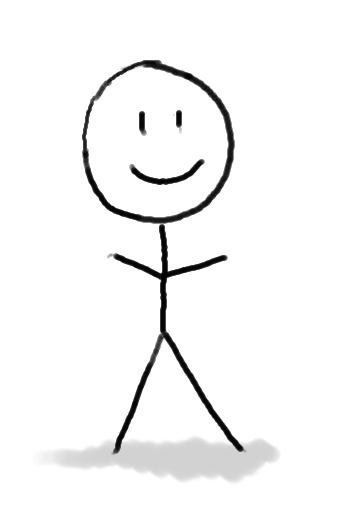 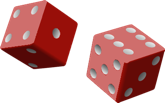 I picked h1
HASH IT OUT
#hashpuns
0
42
92
19
22
0
0
INSERT 19, INSERT 22, INSERT 42, INSERT 92, INSERT 0, SEARCH 42, DELETE 92, SEARCH 0, INSERT 92
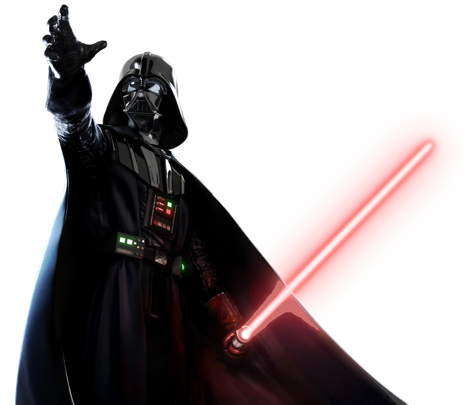 1
92
42
22
2
uj
…
uk
19
9
ui
This is not a very good hash family
H = { function which returns least sig. digit,
              function which returns most sig. digit }
On the previous slide, the adversary could have been a lot more adversarial…
The game
h0 =  Most_significant_digit
h1 = Least_significant_digit
H = {h0, h1}
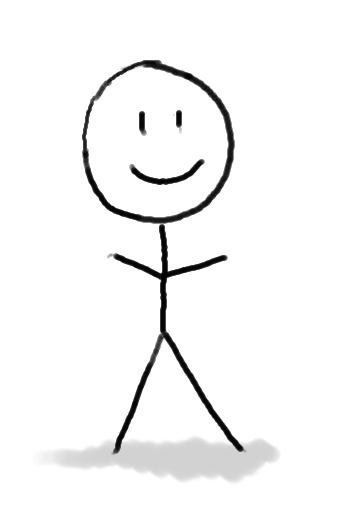 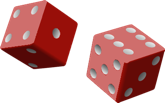 I picked h1
HASH IT OUT
#hashpuns
121
141
11
101
131
0
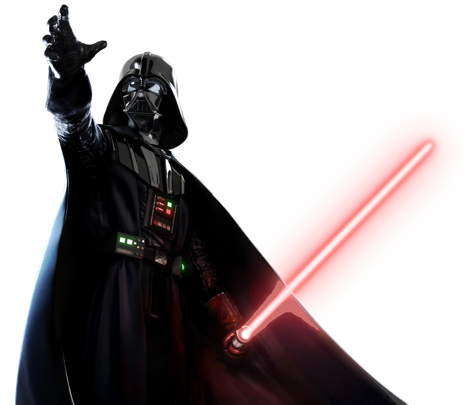 101
11
1
141
2
uj
121
…
uk
9
131
ui
Outline
Hash tables are another sort of data structure that allows fast INSERT/DELETE/SEARCH.
like self-balancing binary trees
The difference is we can get better performance in expectation by using randomness. 

Hash families are the magic behind hash tables.

Universal hash families are even more magic.
How to pick the hash family?
Definitely not like in that example.
Let’s go back to that computation from earlier….
H
Expected number of items in ui’s bucket?
All that we needed was that this is 1/n
h
Universe U
uk
ui
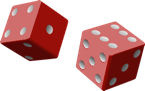 n buckets
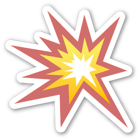 ui
uj
uj
COLLISION!
Strategy
In English: fix any two elements of U.  The probability that they collide under a random h in H is small.
A hash family H that satisfies this is called a universal hash family.
h
H
So the whole scheme will be
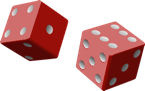 Choose h randomly from a universal hash family H
We can store h using log|H| bits.
u1
uk
Probably these buckets will be pretty balanced.
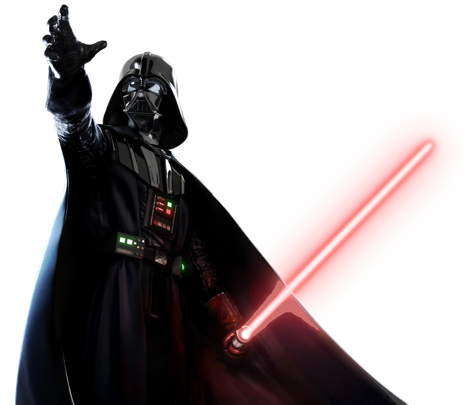 h
ui
uj
n buckets
ui
Universe U
Universal hash family
Example
Non-example
h0 =  Most_significant_digit
h1 = Least_significant_digit
H = {h0, h1}
A small universal hash family??
How do you pick the prime number p that’s not too larger than M?
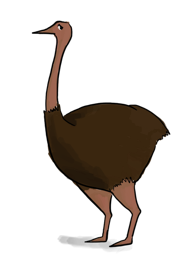 ??
Say what?
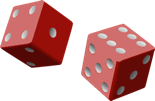 1,2,3,4,5
a = 2, b = 1
2
2
3
3
mod 3
1
1
1
4
2
4
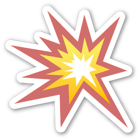 0
0
U =
3
This step just scrambles stuff up.  No collisions here!
This step is the one where two different elements might collide.
h takes O(log M) bits to store
1,2,3,4,5
a = 2, b = 1
Just need to store two numbers: 
a is in {1,…,p-1}
b is in {0,…,p-1}
So about 2log(p) bits
By our choice of p (close to M), that’s O(log(M)) bits.
Also, given a and b, h is fast to evaluate!
It takes time O(1) to compute h(x).
Compare: direct addressing was M bits!
Twitter example: 2log(M) =2*280 log(128) = 3920 vs M = 128280
Why does this work?
This is actually a little complicated.
See lecture note if you are curious.
You are NOT RESPONSIBLE for the proof in this class.
But you should know that a universal hash family of size O(M2) exists.
Try to prove that this is a universal hash family!
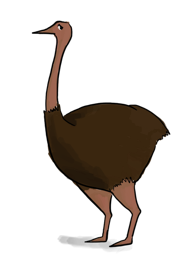 But let’s check that it does work
Check out the Python notebook for lecture 8
M=200, n=10
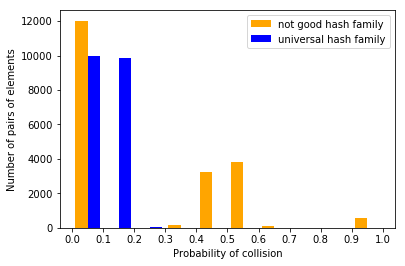 Empirical probability of collision out of 100 trials
So the whole scheme will be
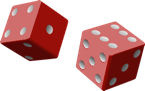 Choose a and b at random and form the function ha,b
We can store h in space O(log(M)) since we just need to store a and b.
u1
uk
Probably these buckets will be pretty balanced.
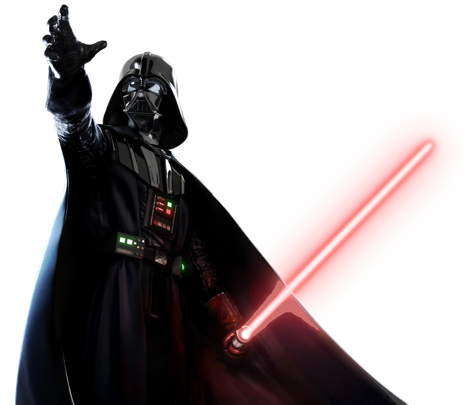 ha,b
ui
uj
n buckets
ui
Universe U
Outline
Hash tables are another sort of data structure that allows fast INSERT/DELETE/SEARCH.
like self-balancing binary trees
The difference is we can get better performance in expectation by using randomness. 

Hash families are the magic behind hash tables.

Universal hash families are even more magic.
Recap
Want O(1) INSERT/DELETE/SEARCH
We are interested in putting nodes with keys into a data structure that supports fast INSERT/DELETE/SEARCH.

INSERT

DELETE

SEARCH
5
2
5
4
4
52
52
data structure
HERE IT IS
We studied this game
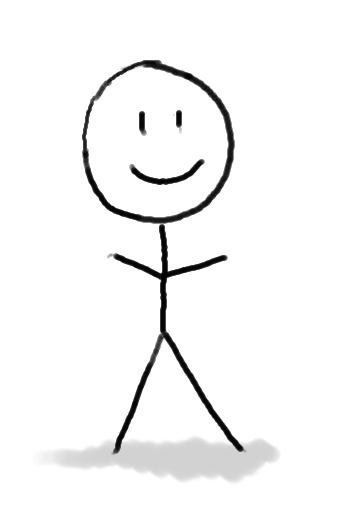 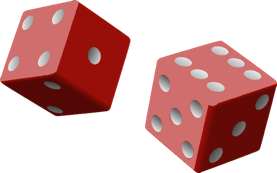 HASH IT OUT
7
43
92
13
22
43
1
INSERT 13, INSERT 22, INSERT 43, INSERT 92, INSERT 7, SEARCH 43, DELETE 92, SEARCH 7, INSERT 92
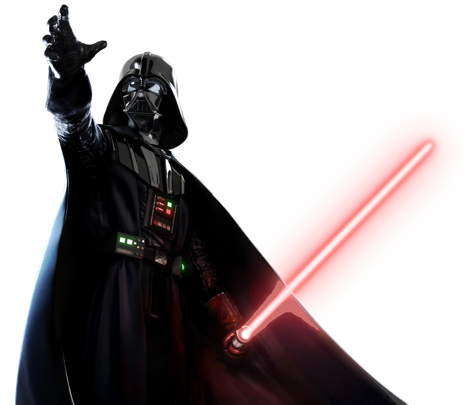 22
2
13
3
uj
…
uk
7
92
n
ui
Uniformly random h was good
Uniformly random h was bad
If we actually want to implement this, we have to store the hash function h.
That takes a lot of space!
We may as well have just initialized a bucket for every single item in U.
All of the hash functions h:U →{1,…,n}
Instead, we chose a function randomly from a smaller set.
Universal Hash Families
H is a universal hash family if:
This was all we needed to make sure that the buckets were balanced in expectation!
We gave an example of a really small universal hash family, of size O(M2)
That means we need only O(log M) bits to store it.
Hashing a universe of size M into n buckets, where at most n of the items in M ever show up.
Conclusion:
We can build a hash table that supports INSERT/DELETE/SEARCH in O(1) expected time
Requires O(n log(M)) bits of space.
O(n) buckets 
O(n) items with log(M) bits per item 
O(log(M)) to store the hash function
That’s it for data structures (for now)
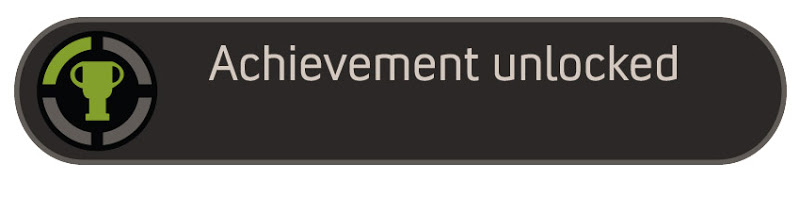 Data Structure: RBTrees and Hash Tables
Now we can use these going forward!
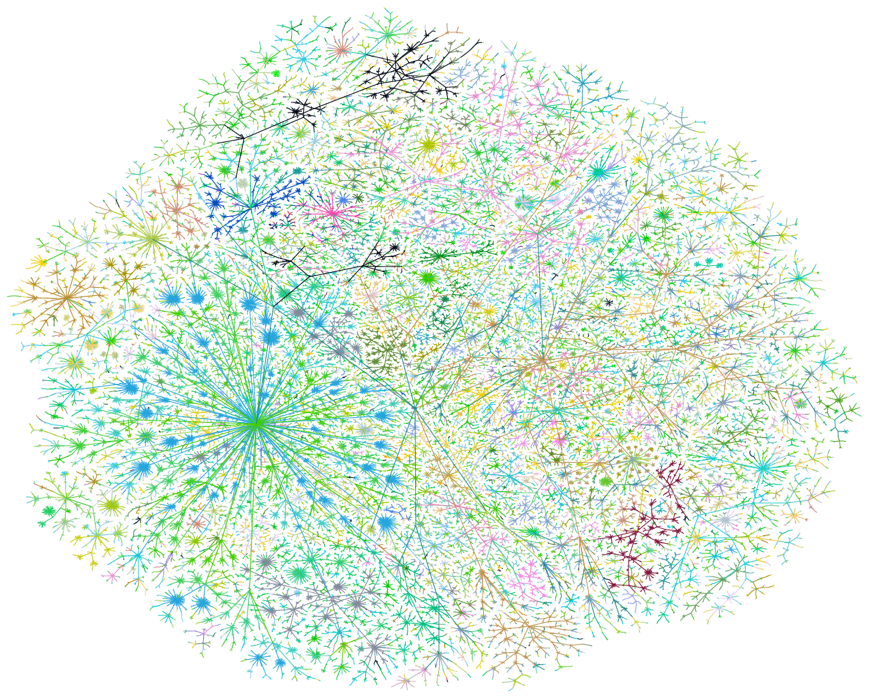 Next Time
Graph algorithms!




Pre-lecture exercise for Lecture 9
Intro to graphs
Before Next Time